Figure 4. Hypothetical neural networks for learning of VDT before and after the LS formation. Enclosed ROI names ...
Cereb Cortex, Volume 15, Issue 6, June 2005, Pages 796–801, https://doi.org/10.1093/cercor/bhh180
The content of this slide may be subject to copyright: please see the slide notes for details.
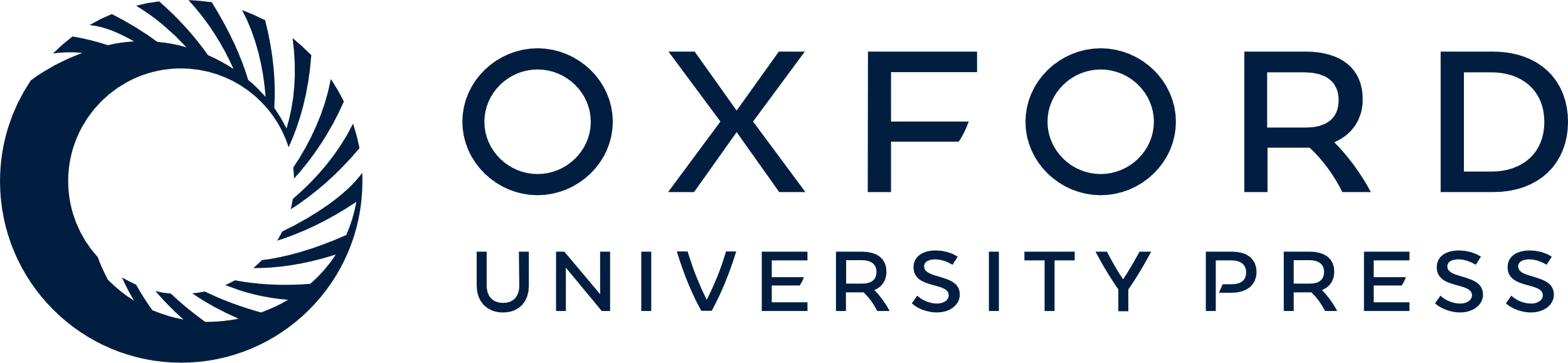 [Speaker Notes: Figure 4. Hypothetical neural networks for learning of VDT before and after the LS formation. Enclosed ROI names indicate significantly activated areas compared with the VMT, and shaded ones indicate no activation in each condition. Solid and broken lines between brain regions are adopted on positive and negative correlations commonly observed in both subjects, respectively. The tickness of these lines indicates intensity of value in correlation coefficients. Abbreviations are identical to those indicated in Figure 2.


Unless provided in the caption above, the following copyright applies to the content of this slide: Cerebral Cortex V 15 N 6 © Oxford University Press 2004; all rights reserved]